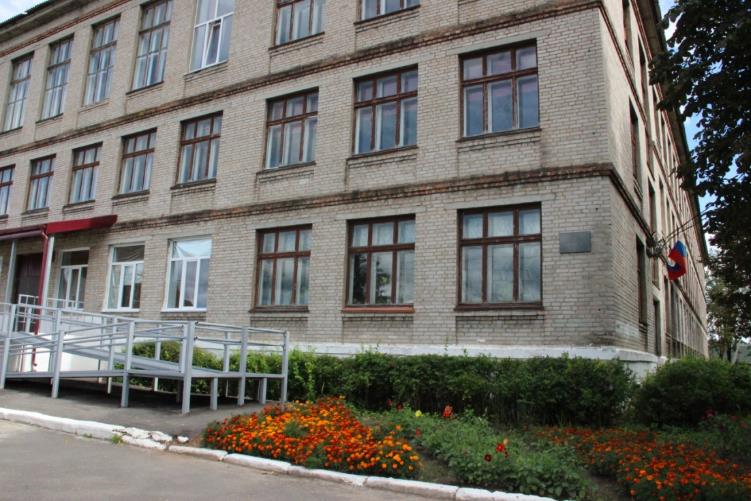 Муниципальное бюджетное общеобразовательное учреждение «Средняя школа №1 города Рудня»
Взаимодействие всех участников образовательных отношений в формировании нравственных ценностей, или один день из жизни школы
Зам. директора по УВР 
Кухтикова Г.М.
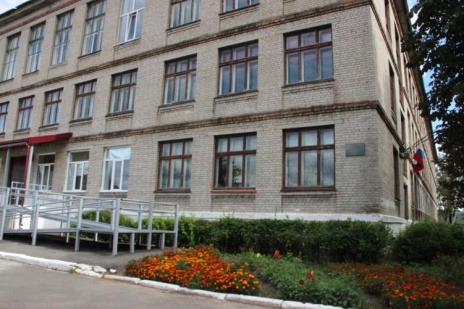 Общешкольный день доброты «Стремитесь открыть хоть однажды звезду человечности в каждом»
Первый принцип - свобода выбора
Литературная гостиная «Вечное эхо добра»
___________
___________
___________
___________
___________
Конкурс сочинений «Тропинкой сочувствия»
___________
___________
___________
___________
___________
Мастер-классы «Огонёк мой души»
___________
___________
___________
___________
___________
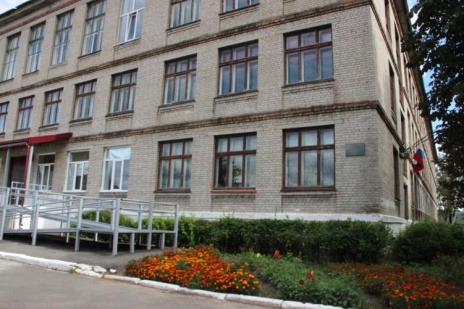 Общешкольный день доброты «Стремитесь открыть хоть однажды звезду человечности в каждом»
Второй принцип – начать и закончить день общим для всех мероприятием.
Час раздумья «Добра и зла житейские приметы»
Погружение в тему дня:
Просмотр видеоролика о людях с ограниченными возможностями здоровья
Обсуждение
Флешмоб «Тепло моих рук»
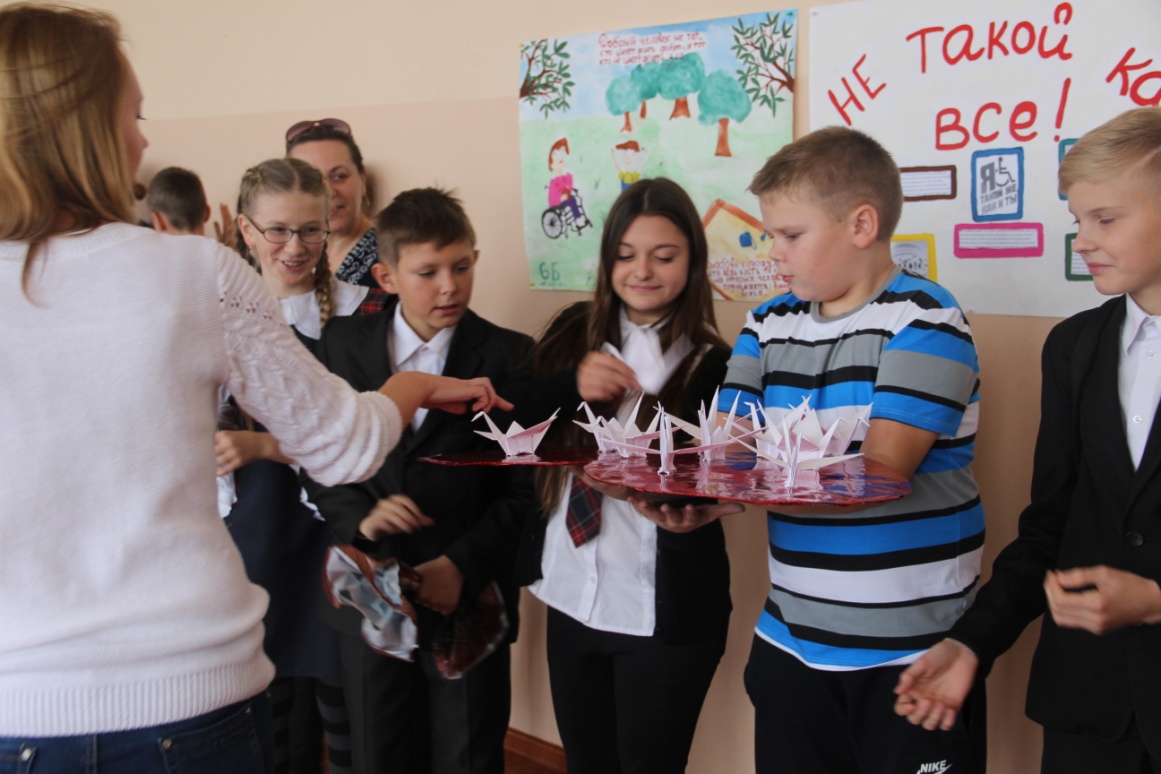 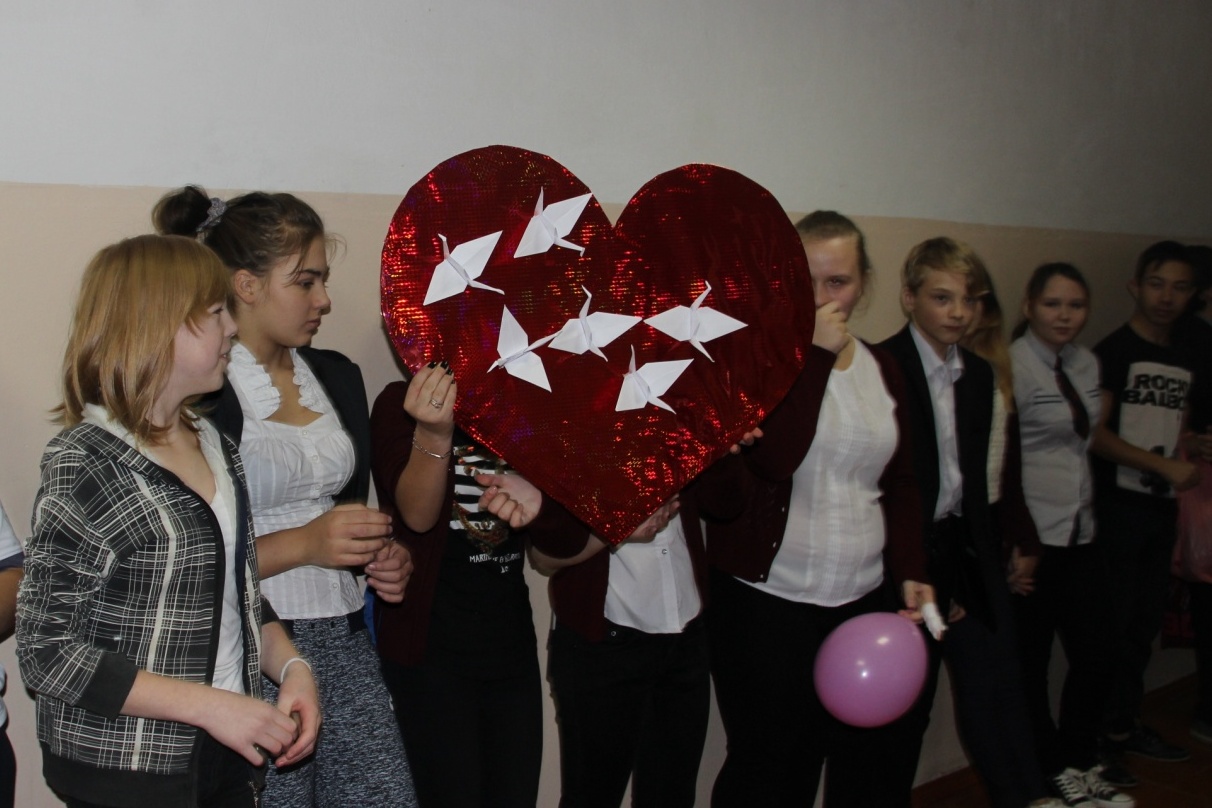 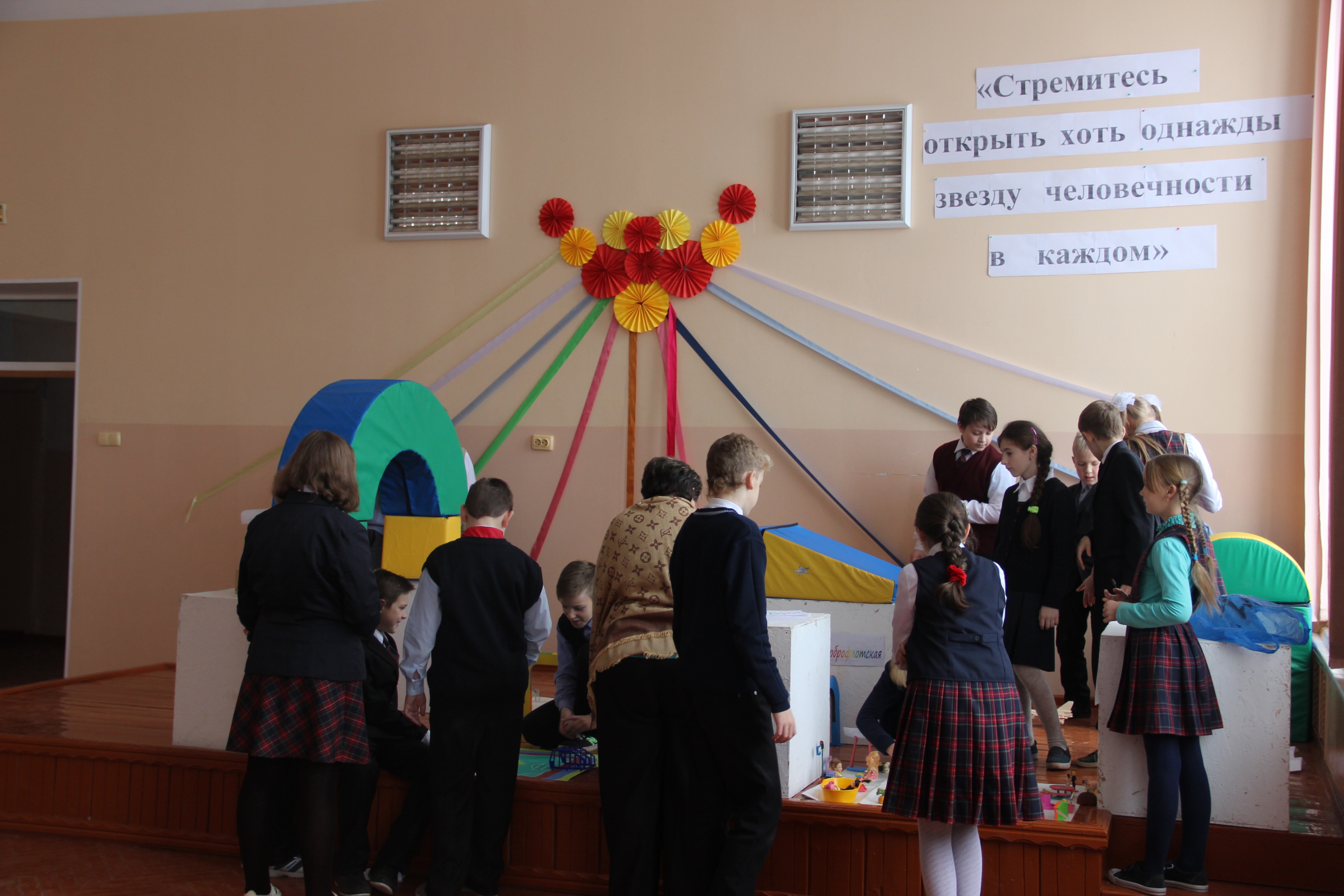 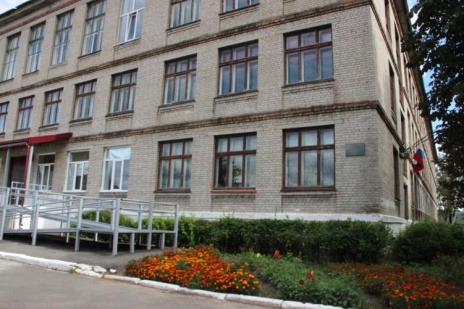 Игровой проект «Строим город Доброград»
Проспект Дружбы
Площадь Данко
Улица Заботы
Улица Добрых дел
Переулок Спасибо
Мост Рукопожатий
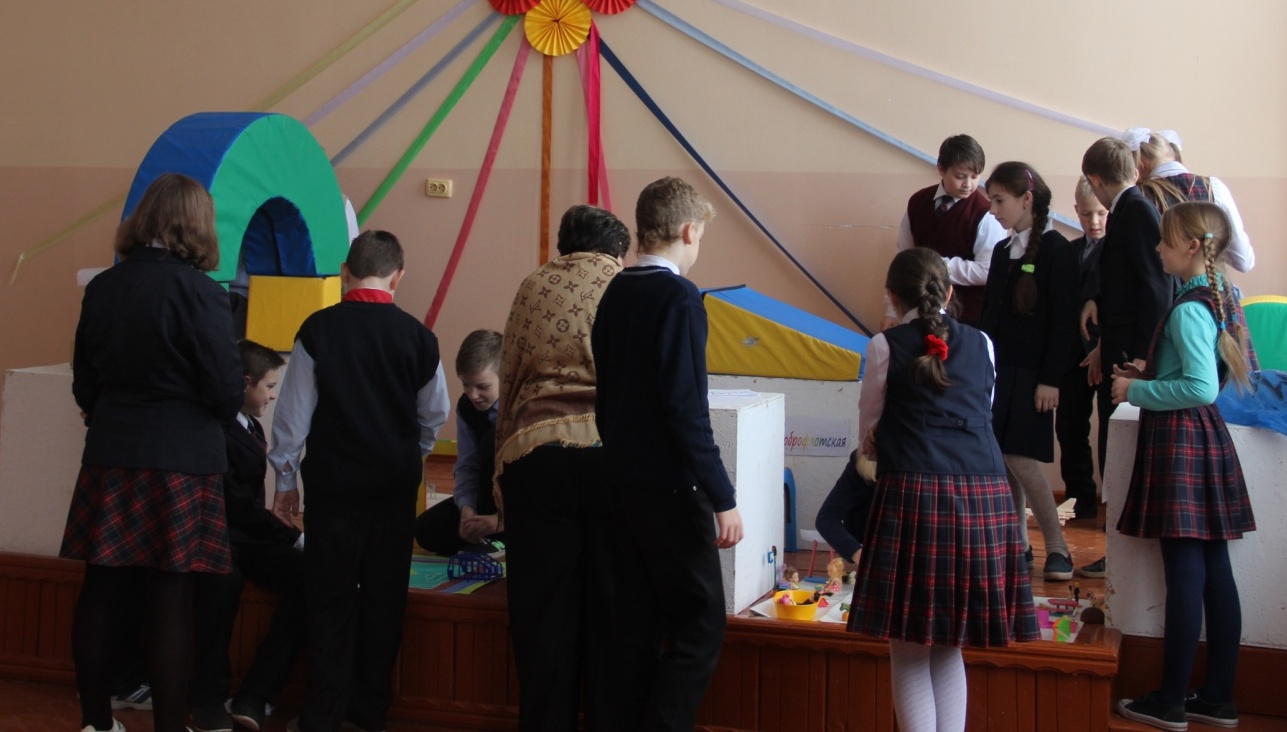 Сплочение классного коллектива в совместной творческой деятельности
Содействие родителей в подготовке макетов стадиона, зоопарка, аллей, памятников и т.д.
Практическая значимость (для младших школьников)
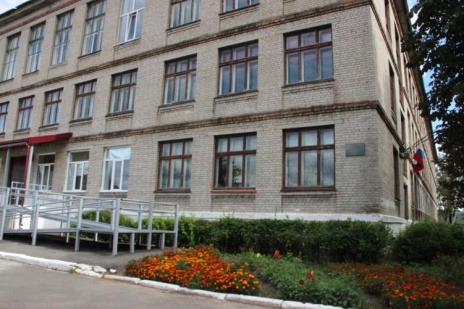 Творческий проект «Мир контрастов»
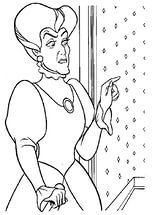 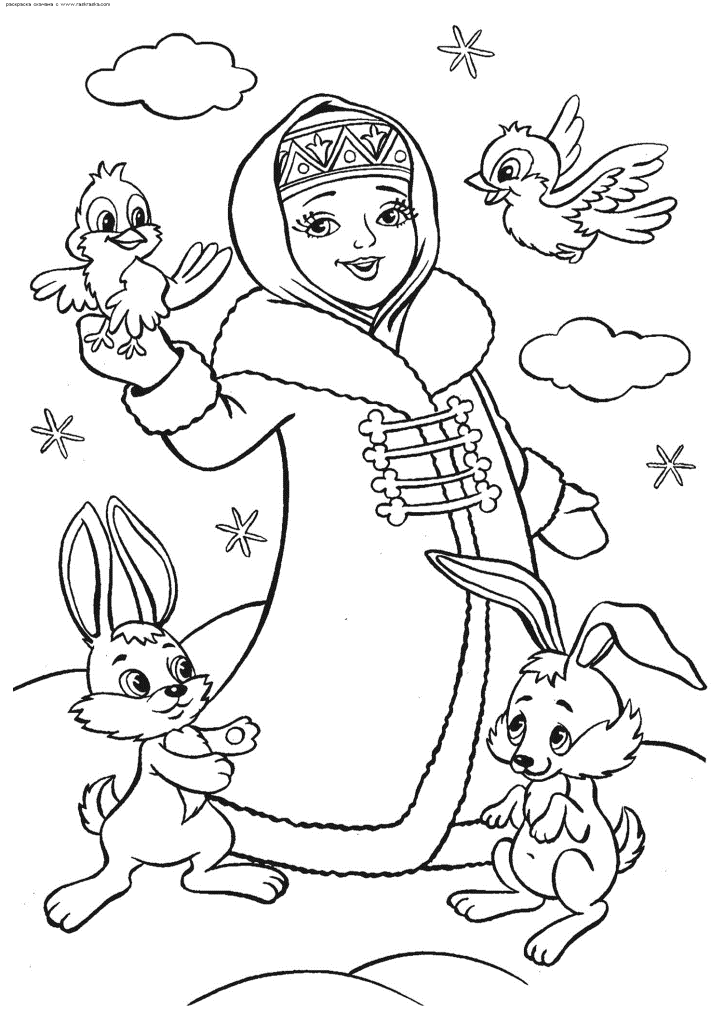 Люди бывают _________ и _________.  Но их нельзя разделить на инвалидов и не инвалидов. 
Люди так не делятся.
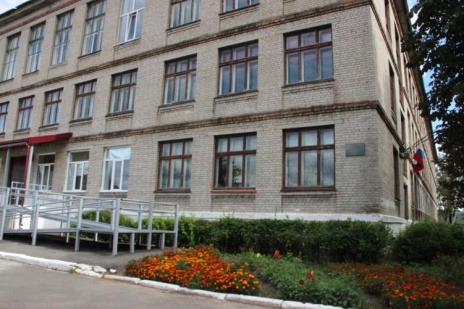 Ролевой проект «Смотрите на нас как на равных»
Определить на ощупь игрушки, одежду, продукты

Определить по запаху приправы

Насыпать определённое количество крупы

Налить стакан воды

Сосчитать деньги
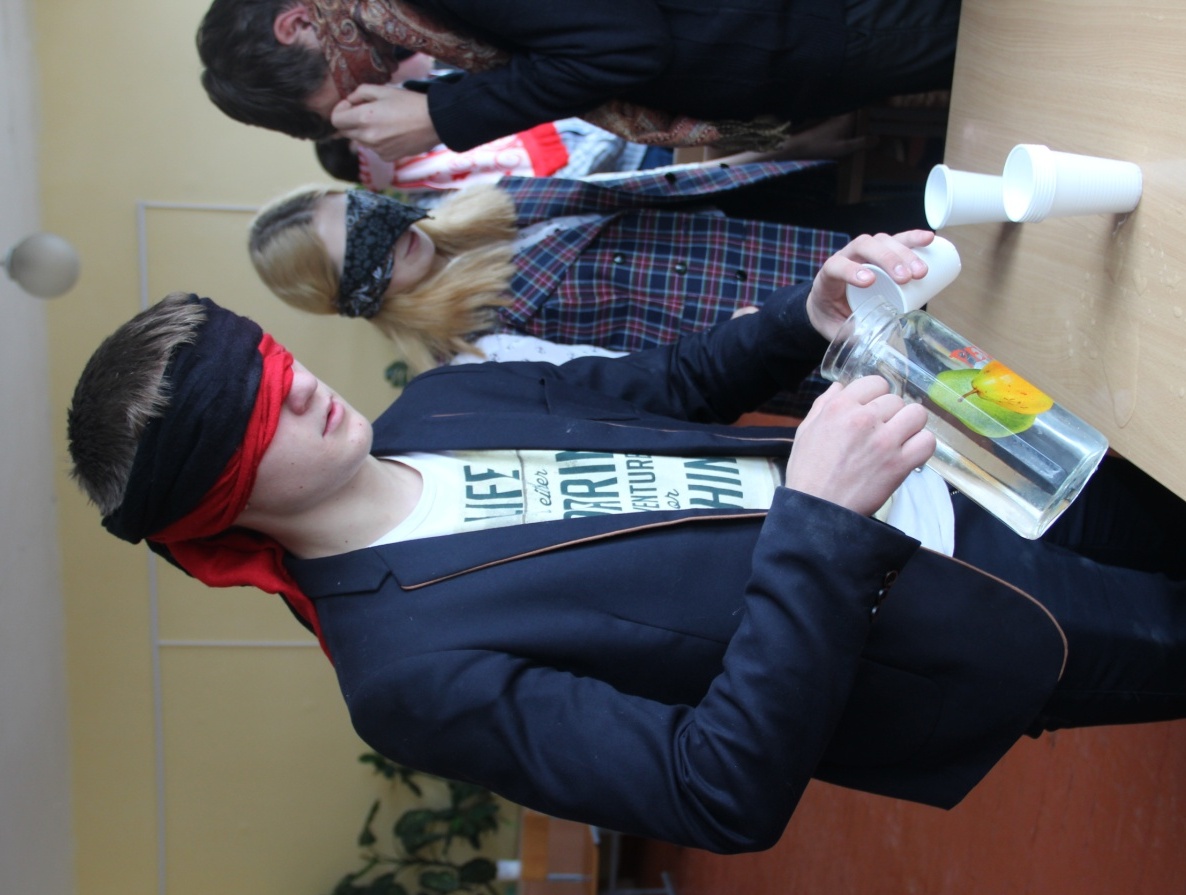 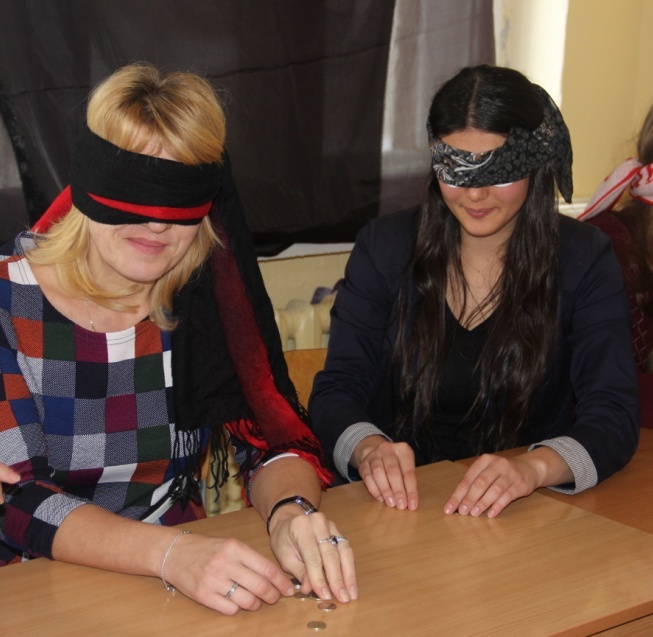 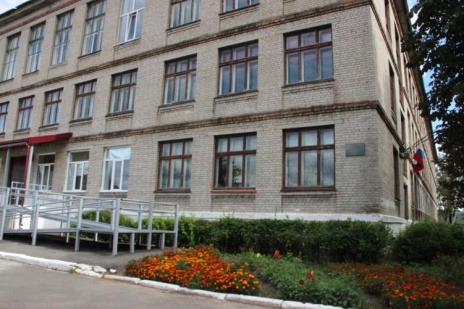 Акция «Добромысль»
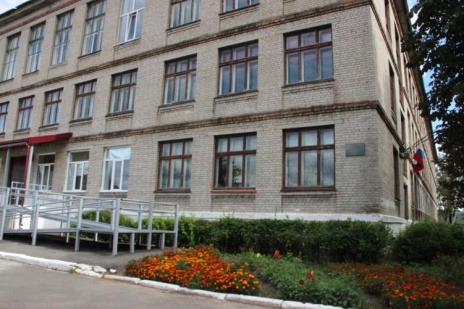 Диспут «Движение к взаимопониманию»
Настоятель храма Казанской Иконы Божией Матери отец Александр
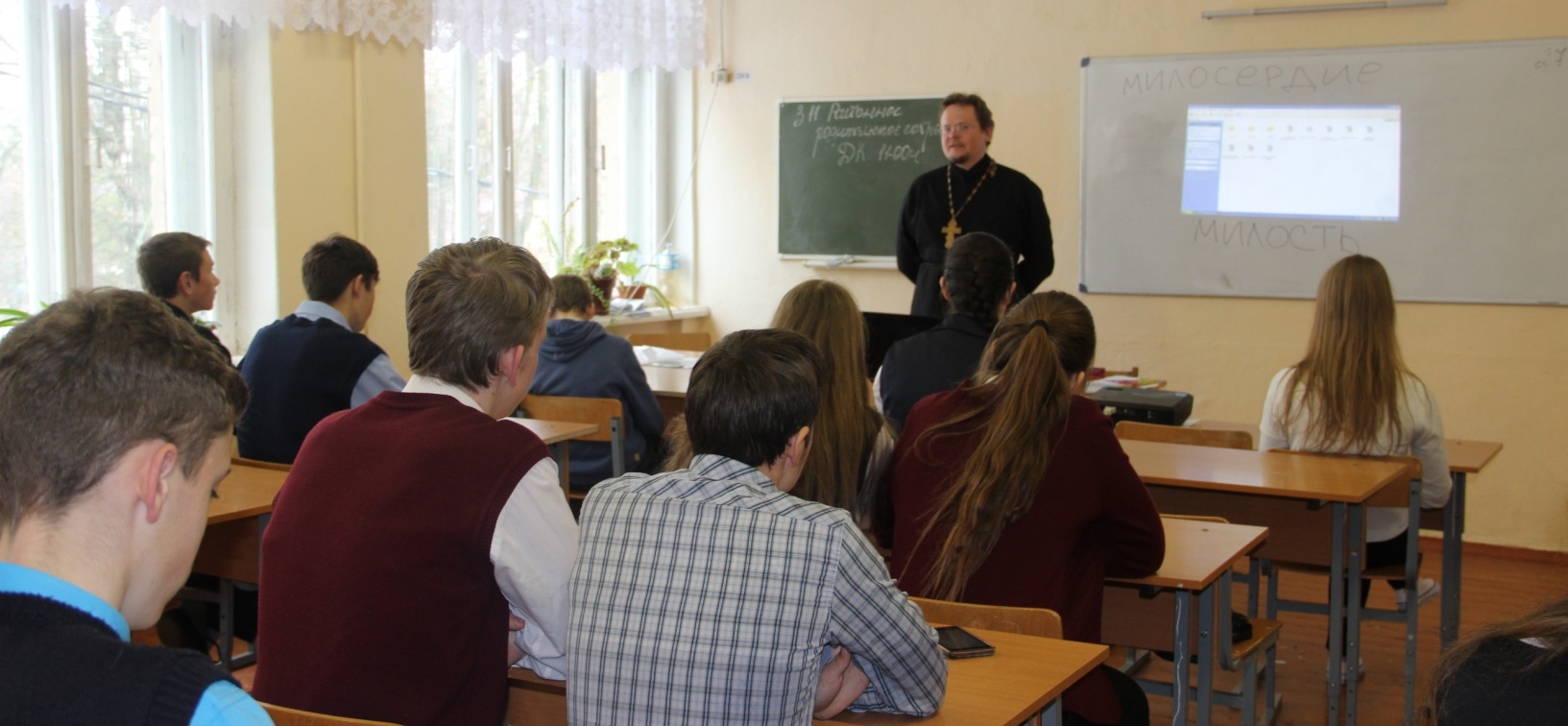 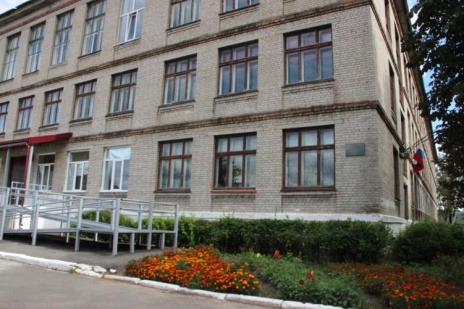 Социальные проекты «Мой город удобный для всех?»
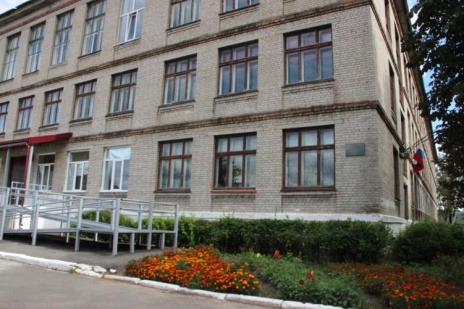 Конкурс сочинений «Тропинкой сочувствия» (истории знакомства с людьми с ОВЗ)
«…если в городе прогуляться по парку, то складывается впечатление, что у нас самая здоровая нация. Нигде не увидишь людей на колясках и «особых» детей, играющих на детских площадках. А почему они туда не выходят? Некоторые не могут физически, а большинство чувствуют молчаливое «отягощение» у окружающих от их присутствия.
         К чему я это всё написала? Да просто, чтобы в следующий раз, когда мы встретим «особого» ребёнка в поликлинике или на улице, мы не отводили взгляда, а улыбнулись ему и его маме. Это так мало, но может дать им очень многое…»
Ерёмина Мария, ученица 6-а класса
Конкурс сочинений 
                                    «Тропинкой 
                                              сочувствия»
                                Ф.И. ______________
                                Класс ___
________________________________________________________________________________________________________________________________________________________________________________________________________________________________________________________________________________
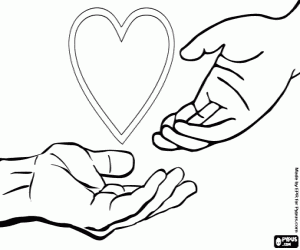 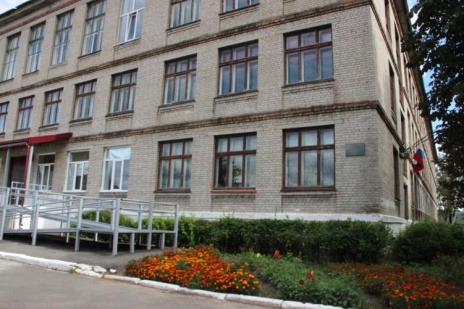 Творческие мастер-классы «Огонёк моей души»
Работа с фетром, солёным тестом, джинсовой тканью. Изготовление топиария, бутоньерок, брелоков, подсвечников
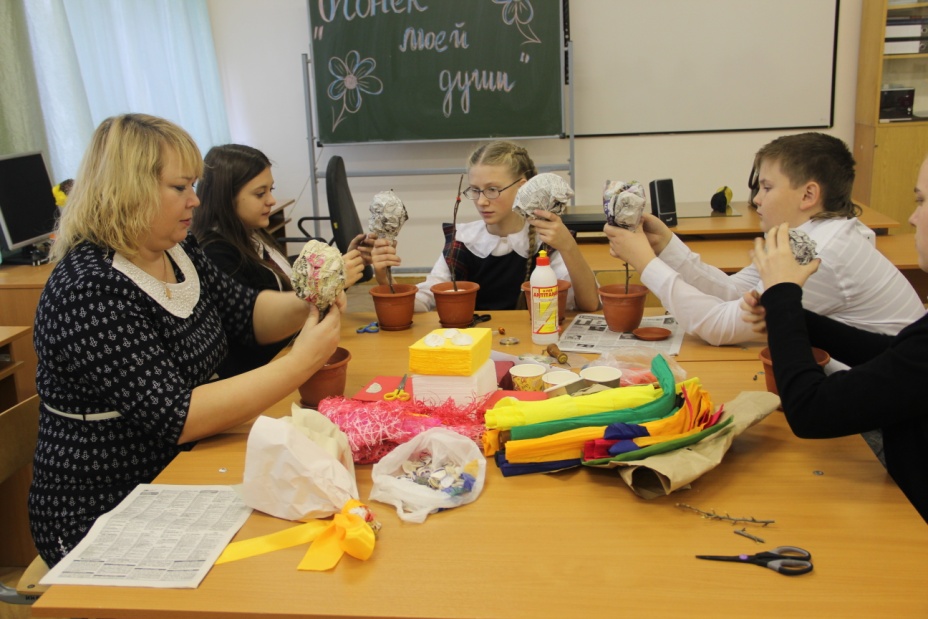 Более 60 сувениров передано в общество инвалидов
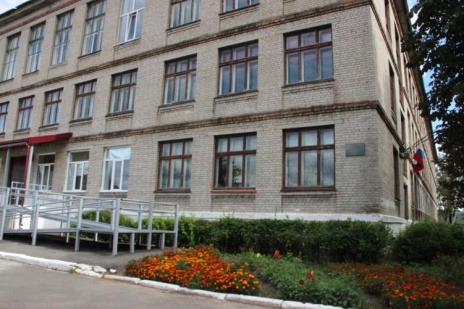 Интерактивная игра «Доброслед»
Команды 
«Добряки», «Добронравы», «Доброславы», «Добролюбы» и «Добродушки»
Станция 1: Дерево добрых дел
Станции 2: Распределить на две группы положительные и отрицательные качества человека
Станция 3: составить из частей слова-спутники слова «добро»
Станция 4: Командный рисунок на тему «добро»
Станция 5: Составить синквейн со словами «добро» и «любовь»

Станция 6: Собрать пословицу
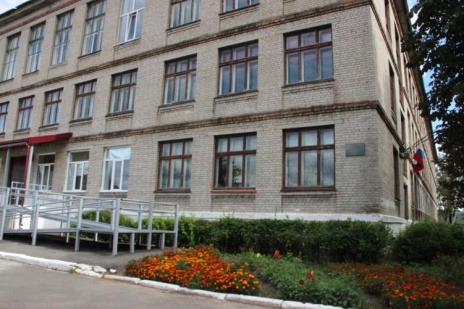 Другие мероприятия дня доброты
Литературная встреча «Вечное эхо добра»
Выпуск стенгазет «Не такой как все» о достижениях людей с инвалидность в спорте, искусстве, науке и т.д.
Спортивная эстафета «Быстрее? Выше? Сильнее?»
Психологический тренинг «Большой костёр толерантности»
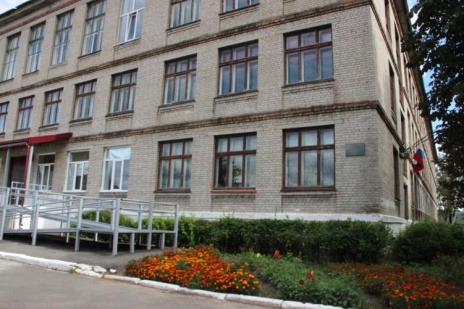 Круглый стол для родителей«Паутина предрассудков»
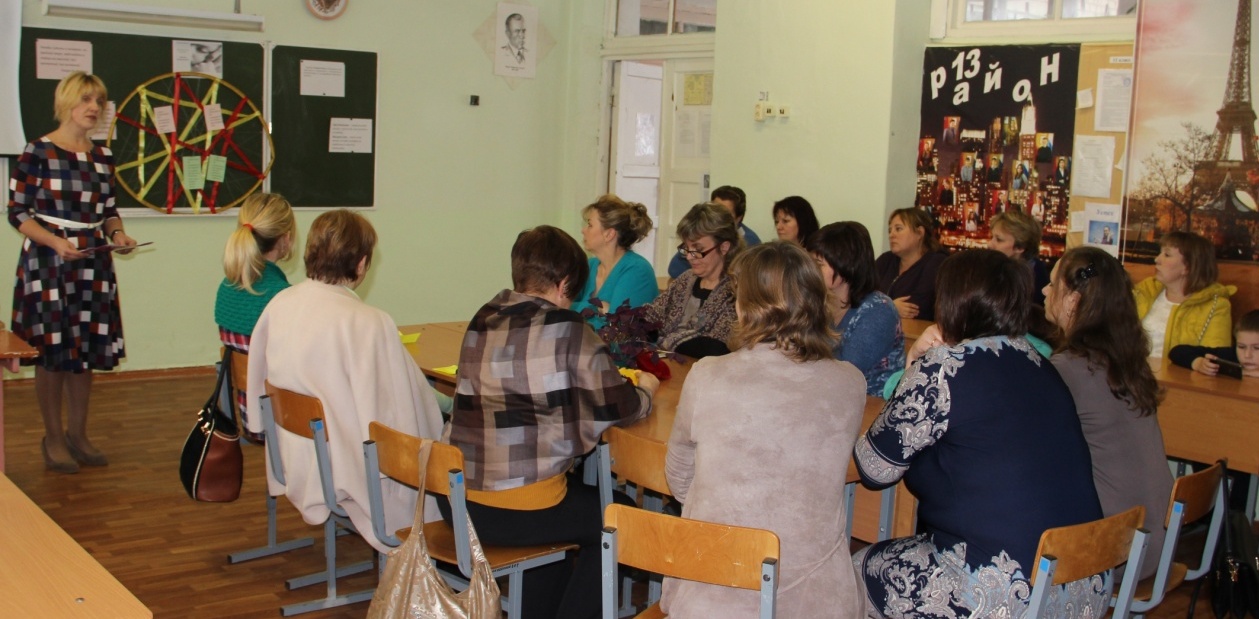 Спасибо за внимание!
МБОУ «РСШ №1»
8 (48141)5-14-43
Shoolrudnya1@yandex.ru
Кухтикова Галина Михайловна